Интерактивная игра«Найди одинаковые снежинки»
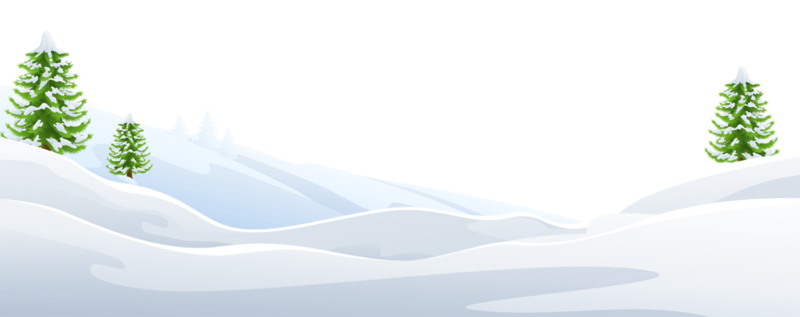 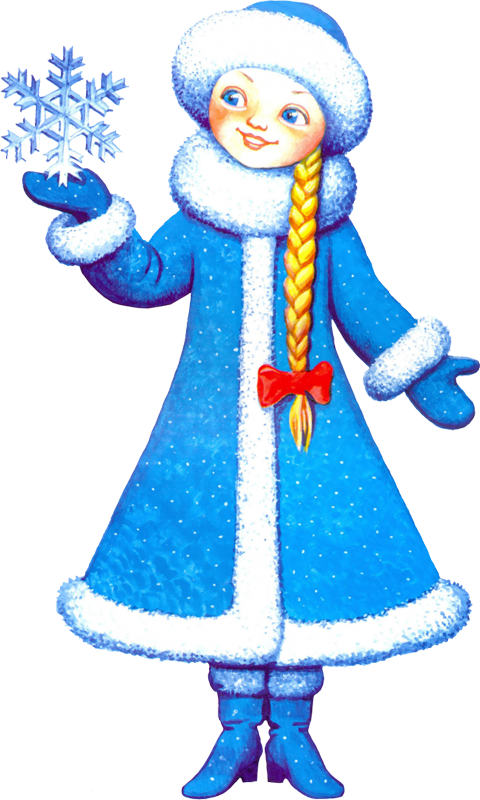 Презентацию подготовила: Королёва Марина Владимировна, педагог-психолог
Здравствуй, дорогой друг! Помоги мне найти одинаковые снежинки!
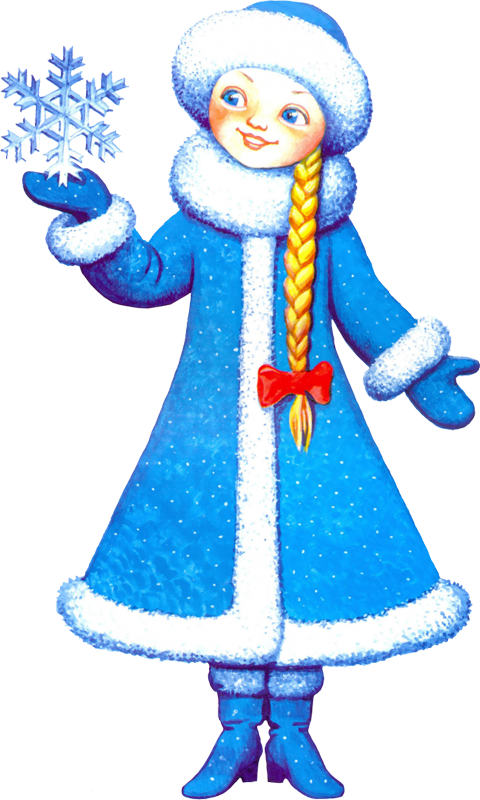 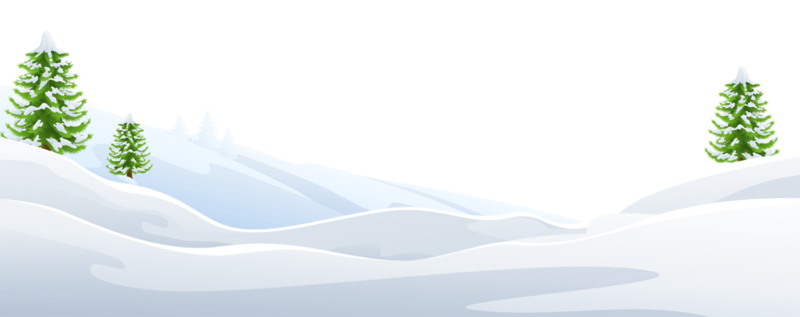 Начать игру
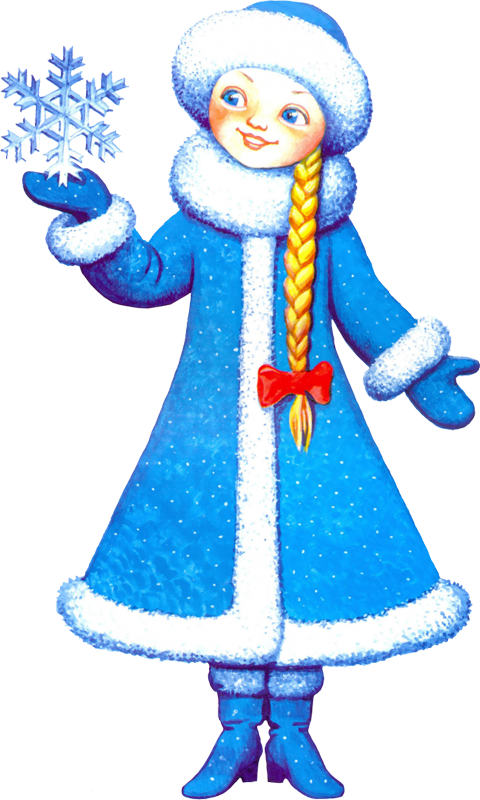 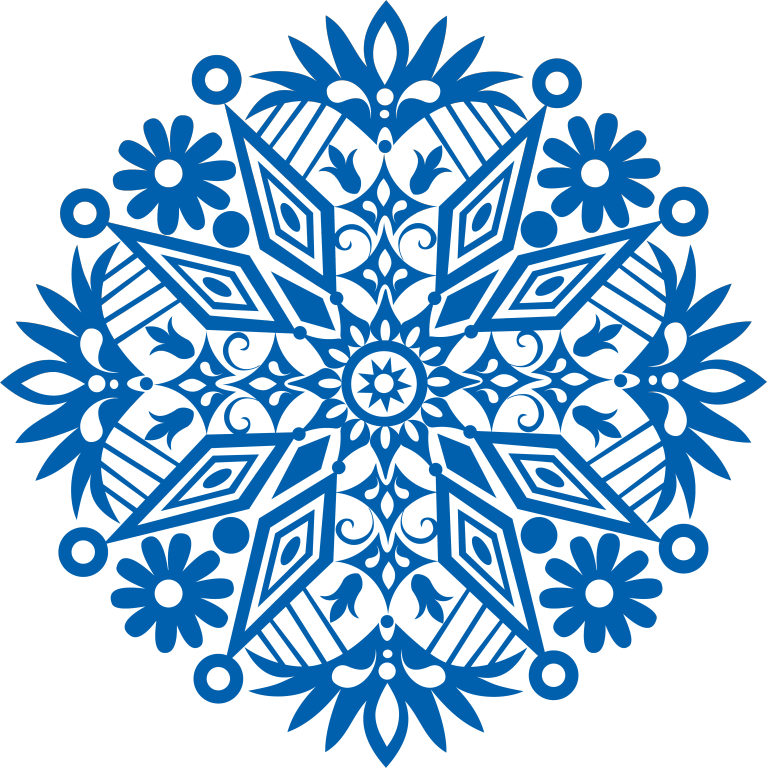 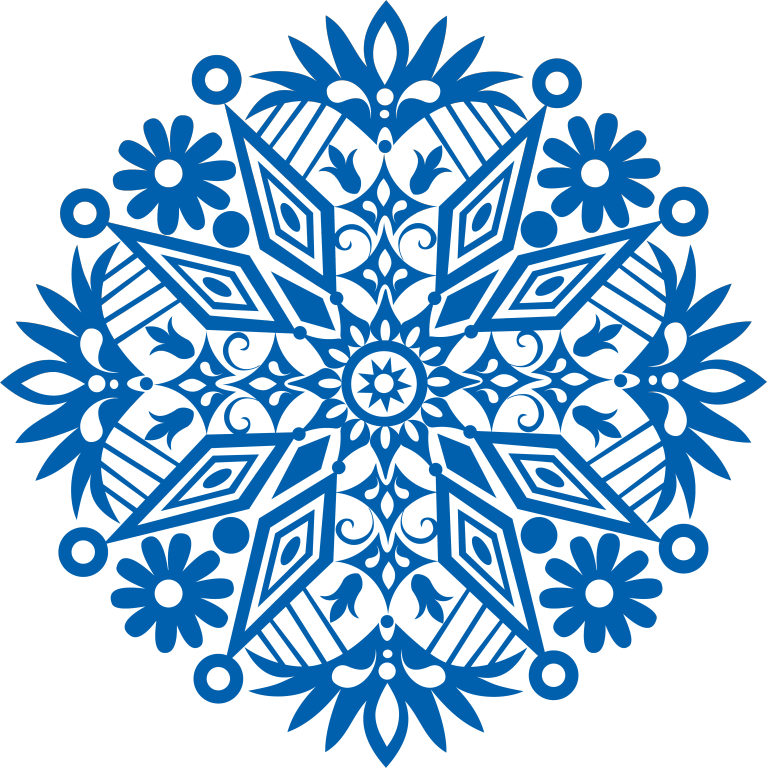 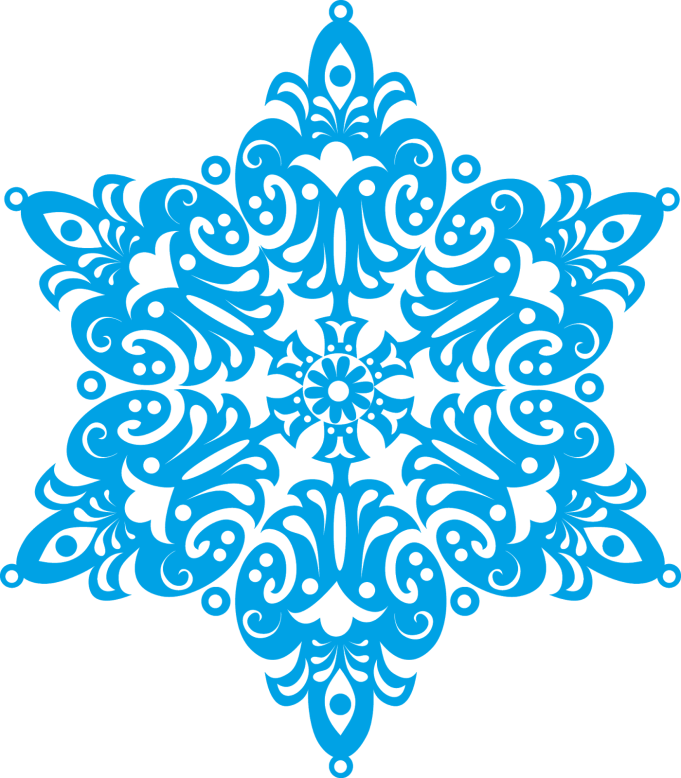 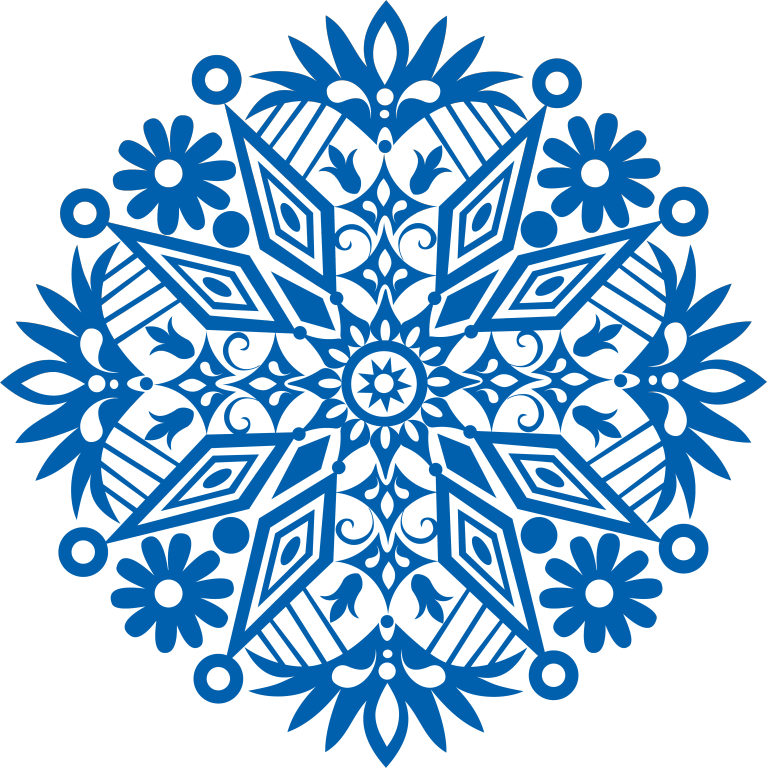 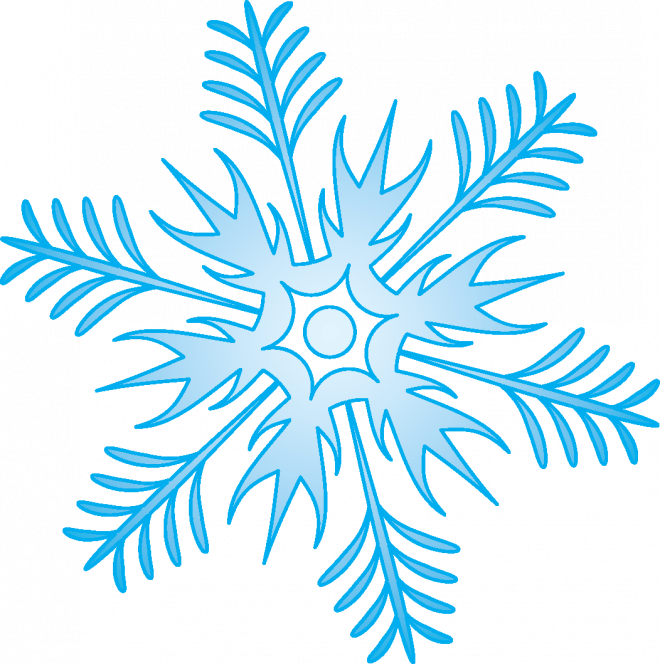 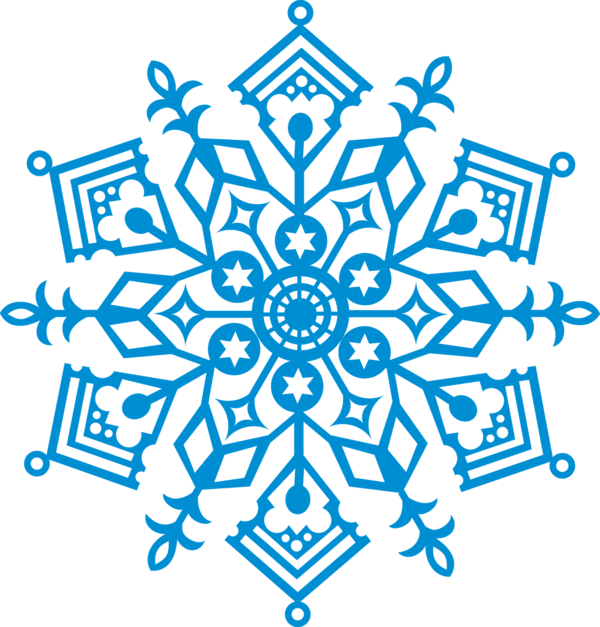 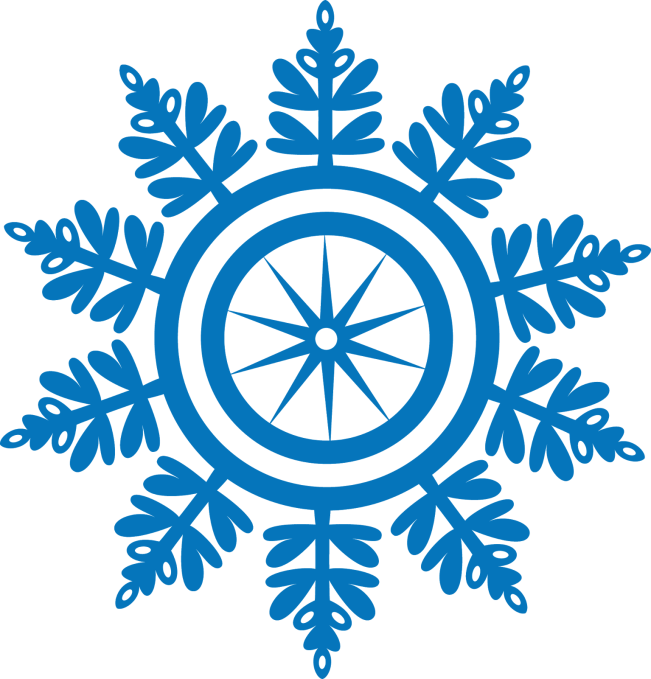 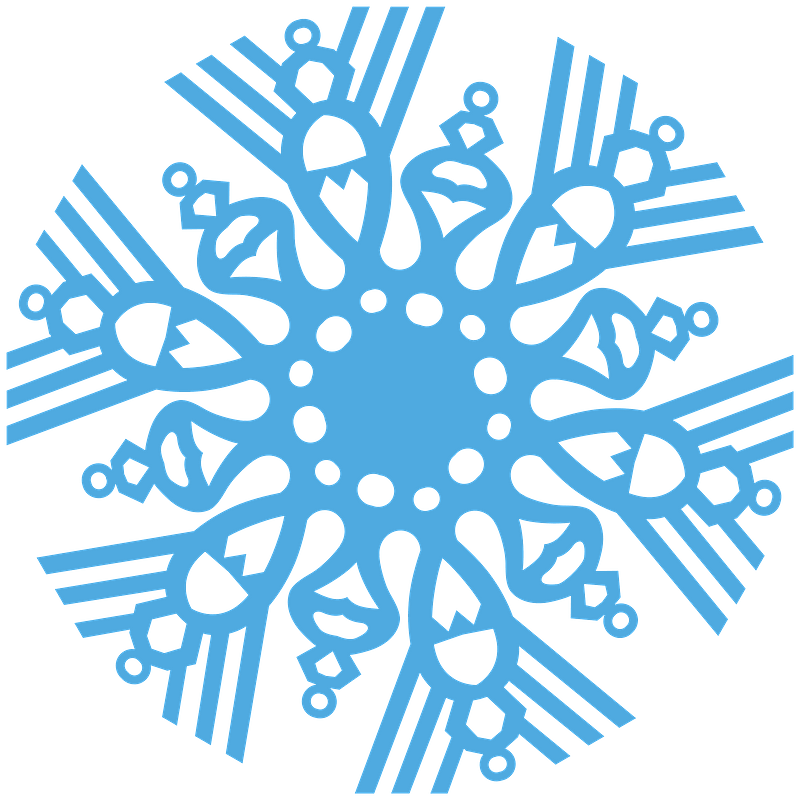 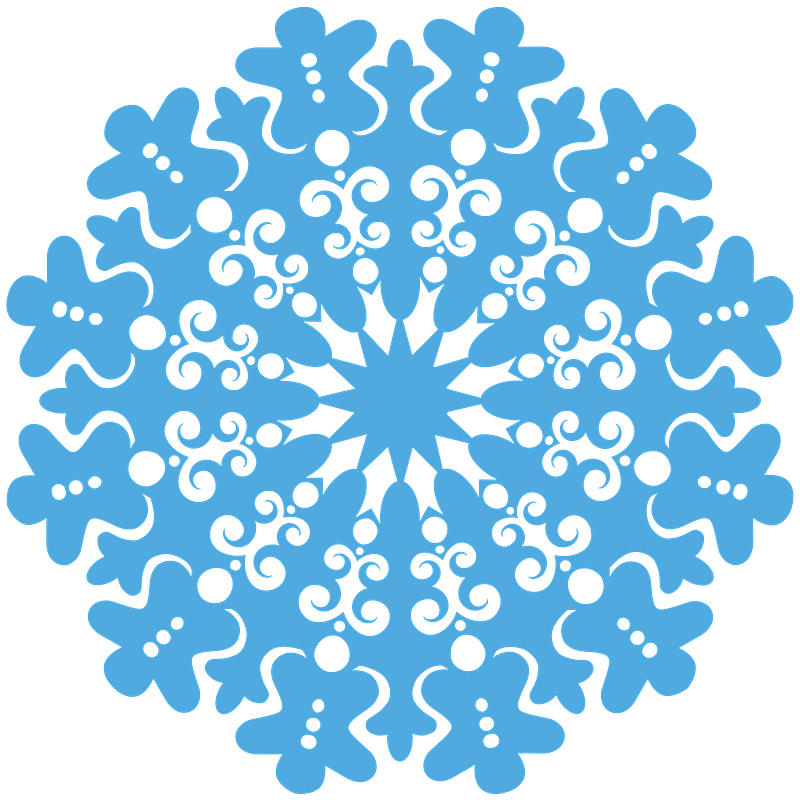 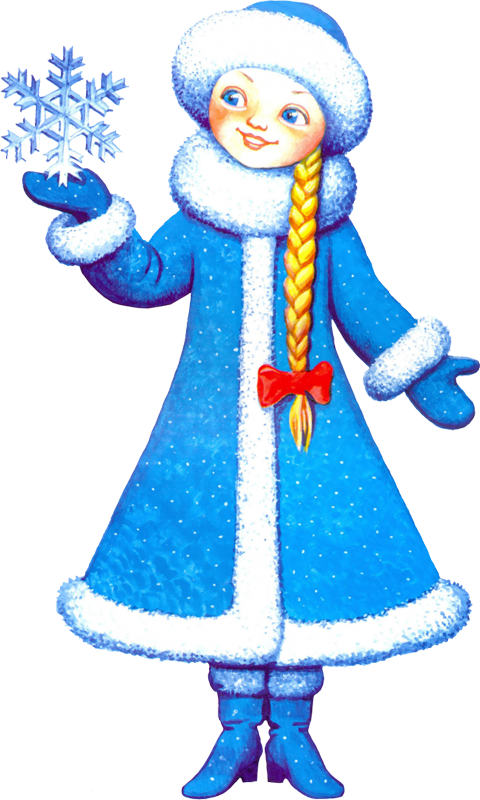 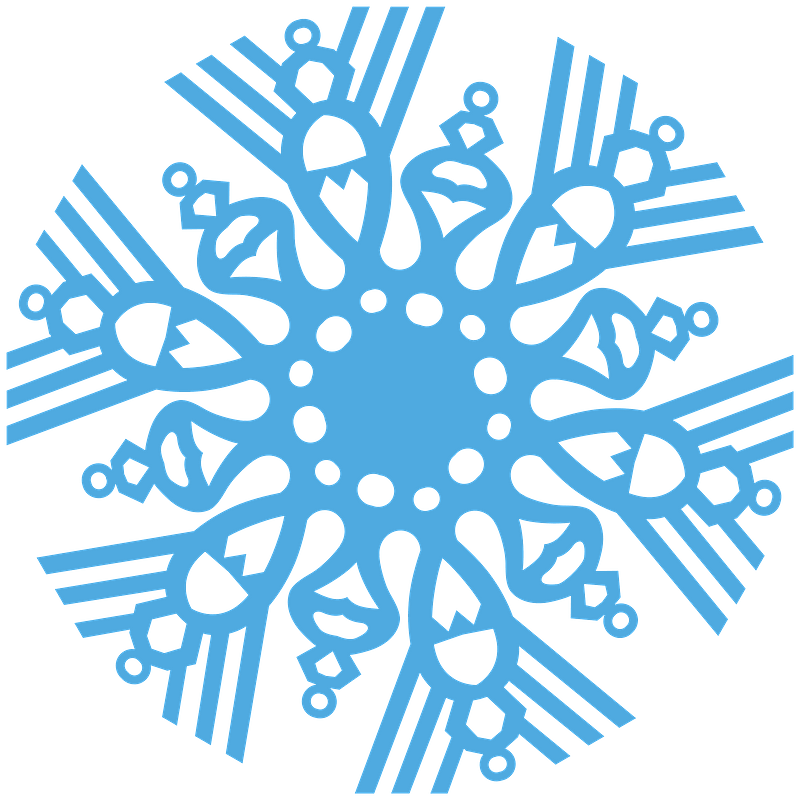 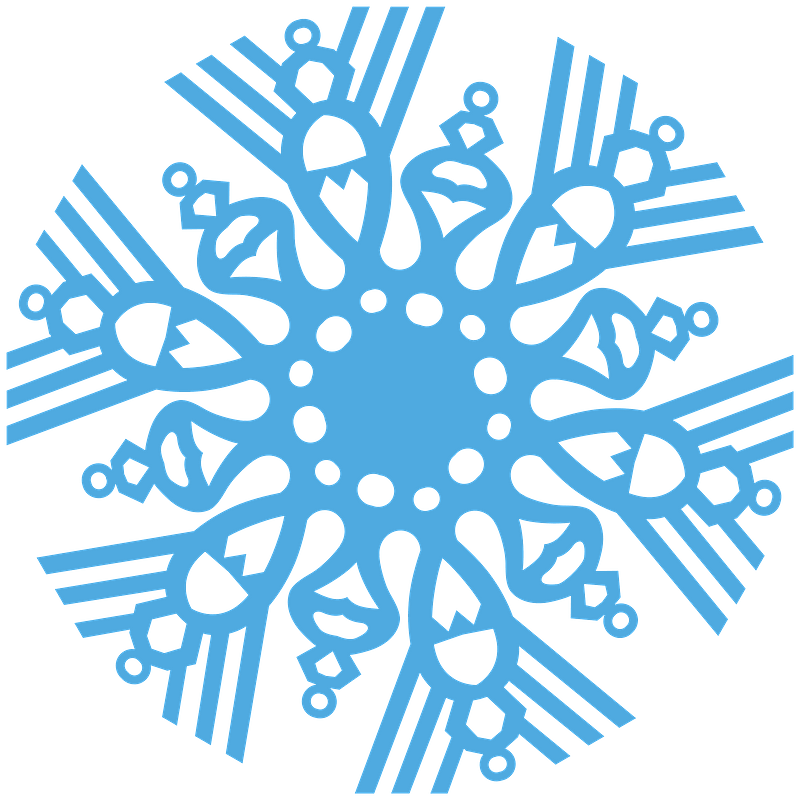 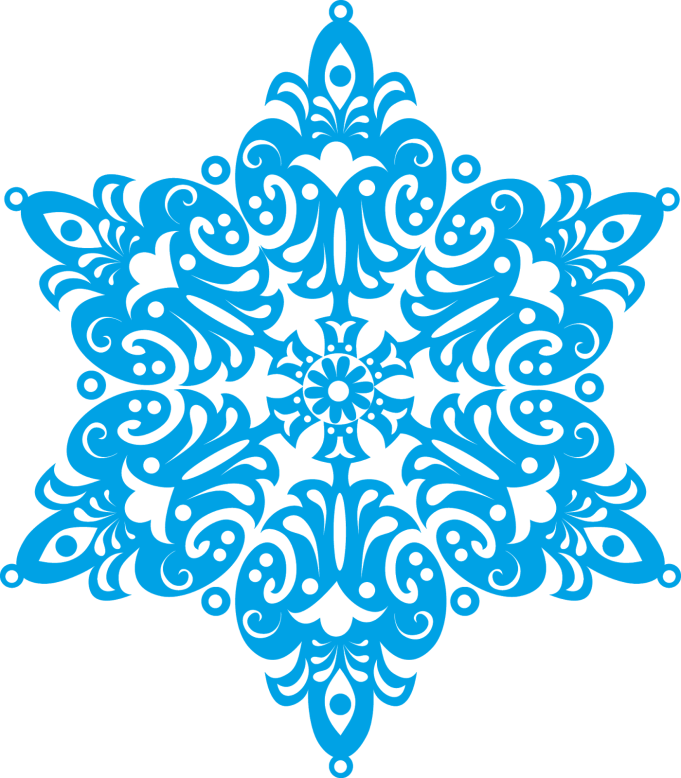 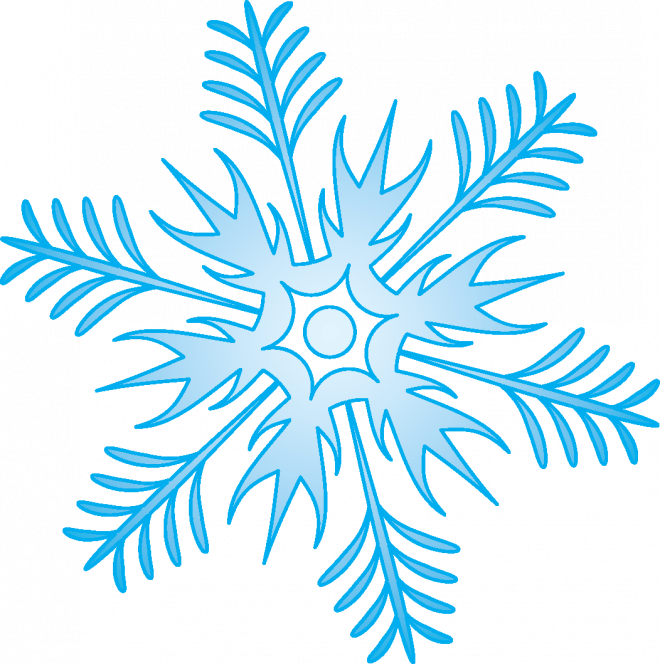 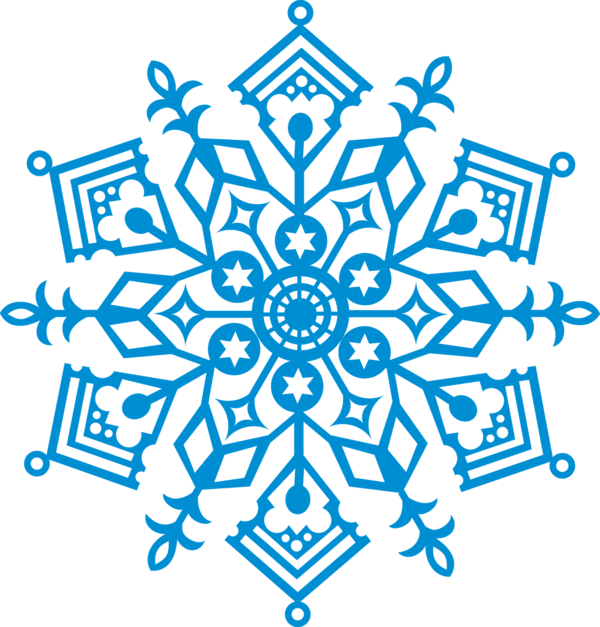 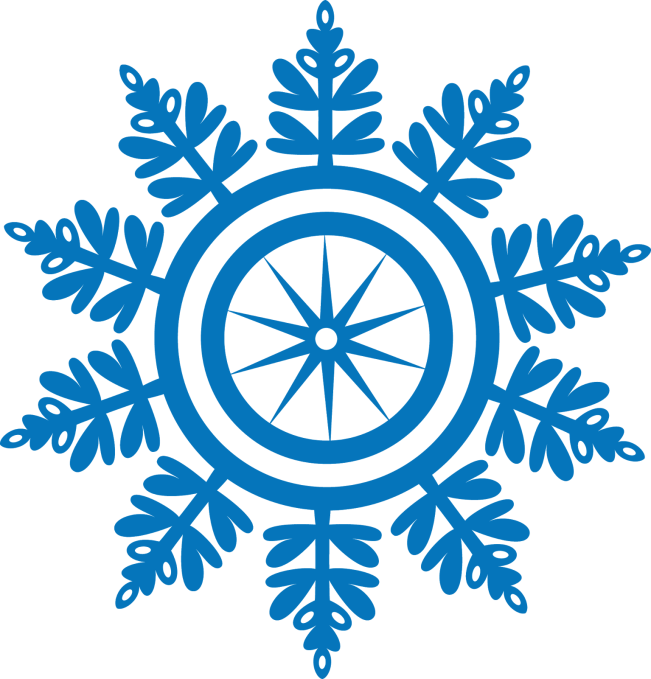 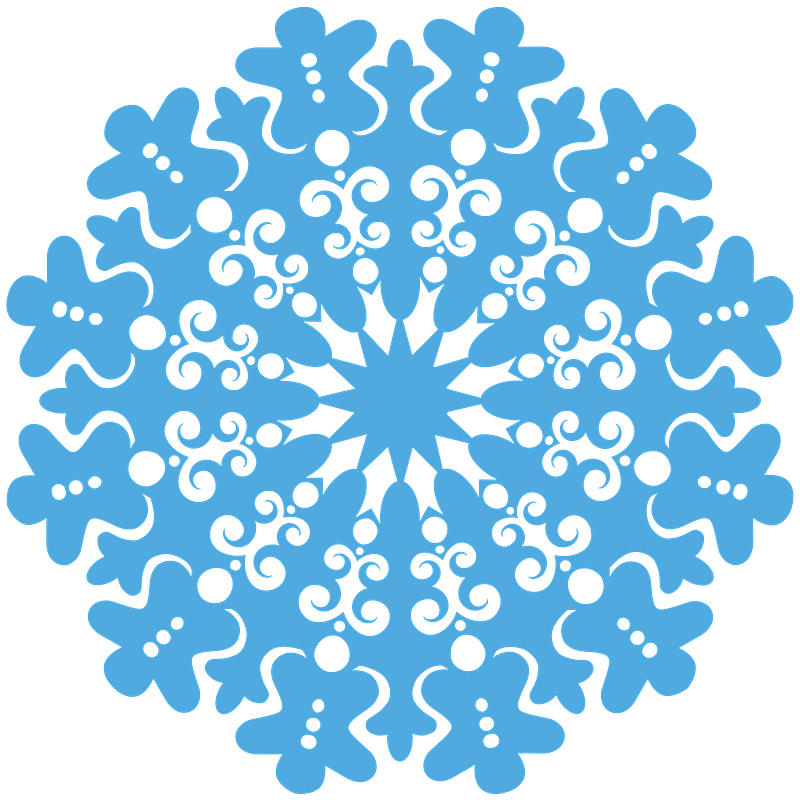 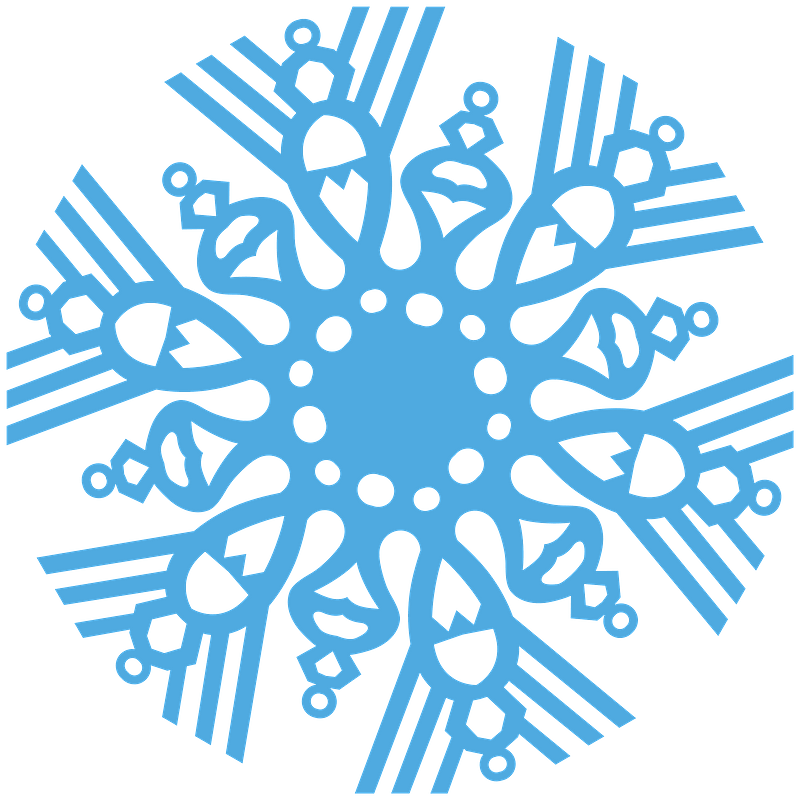 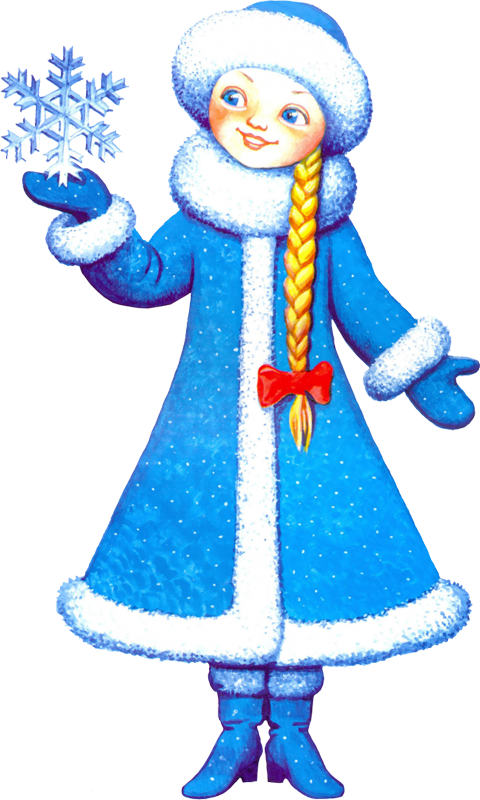 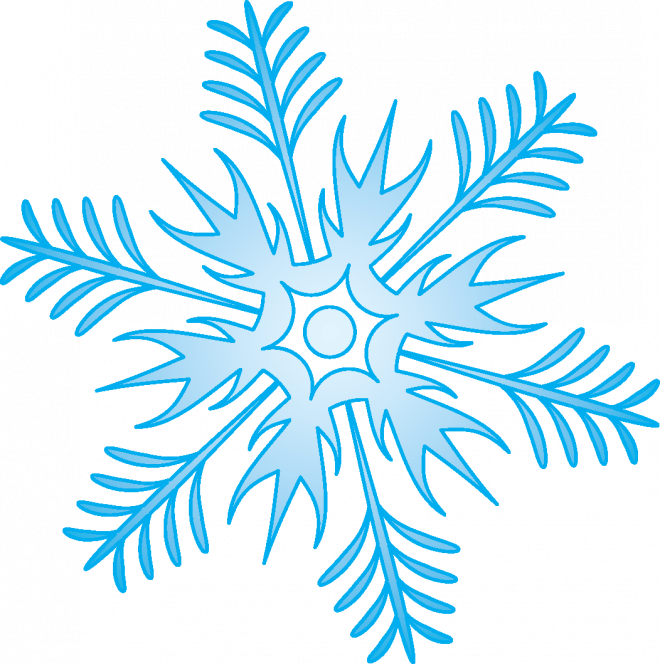 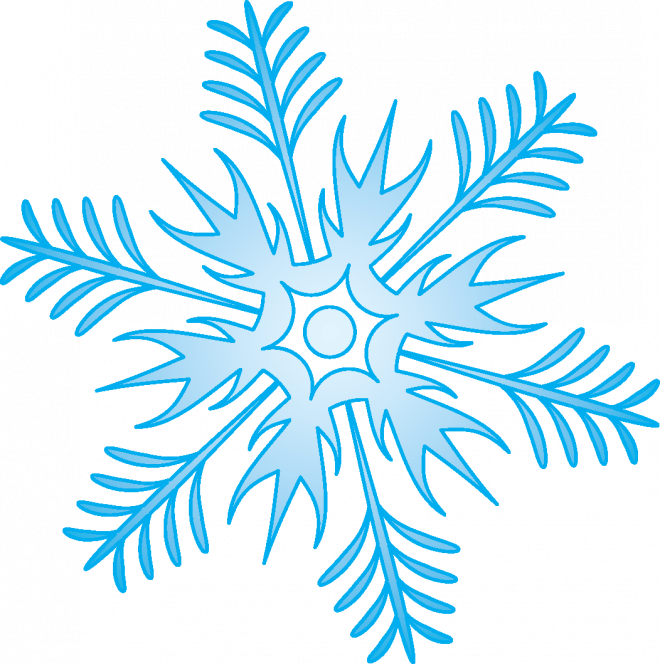 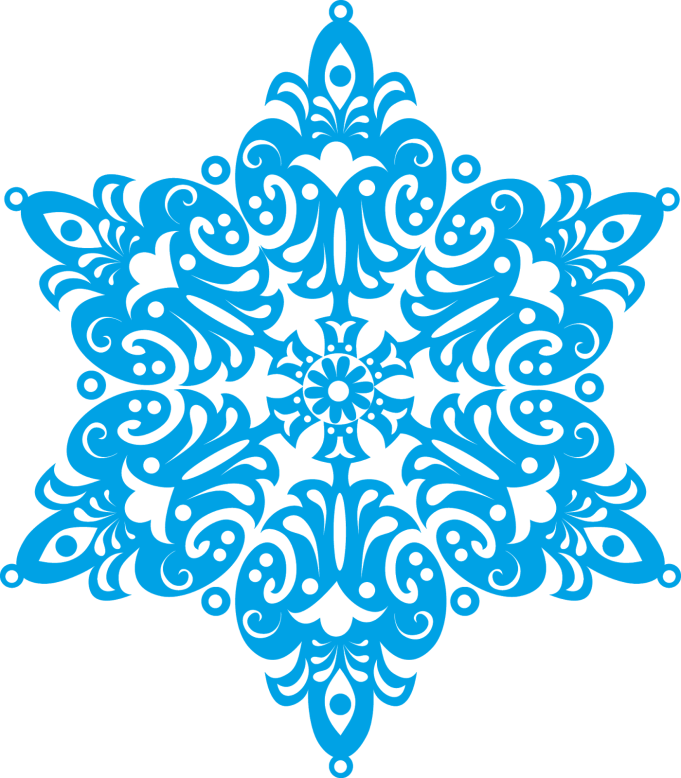 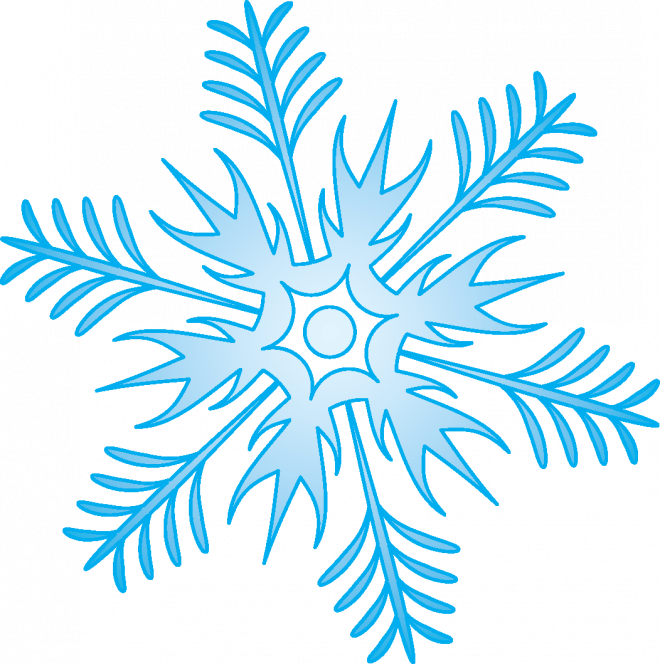 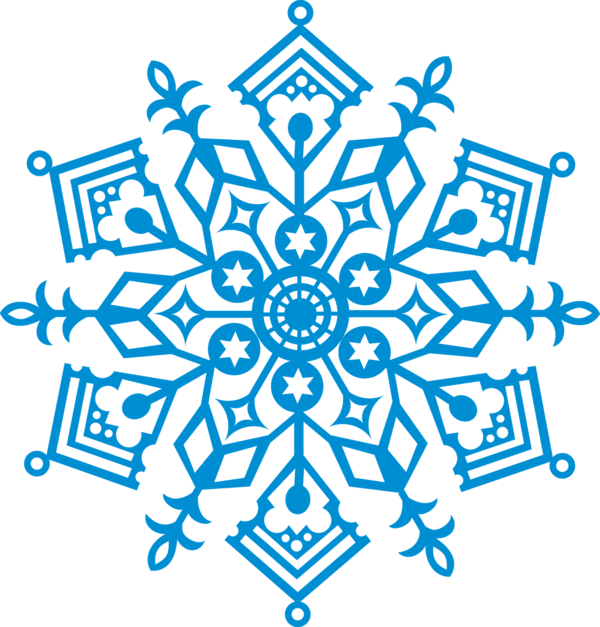 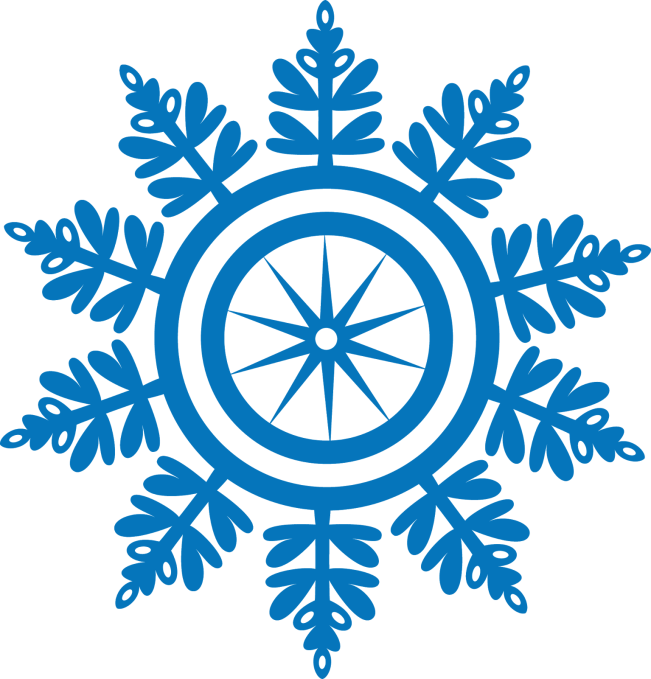 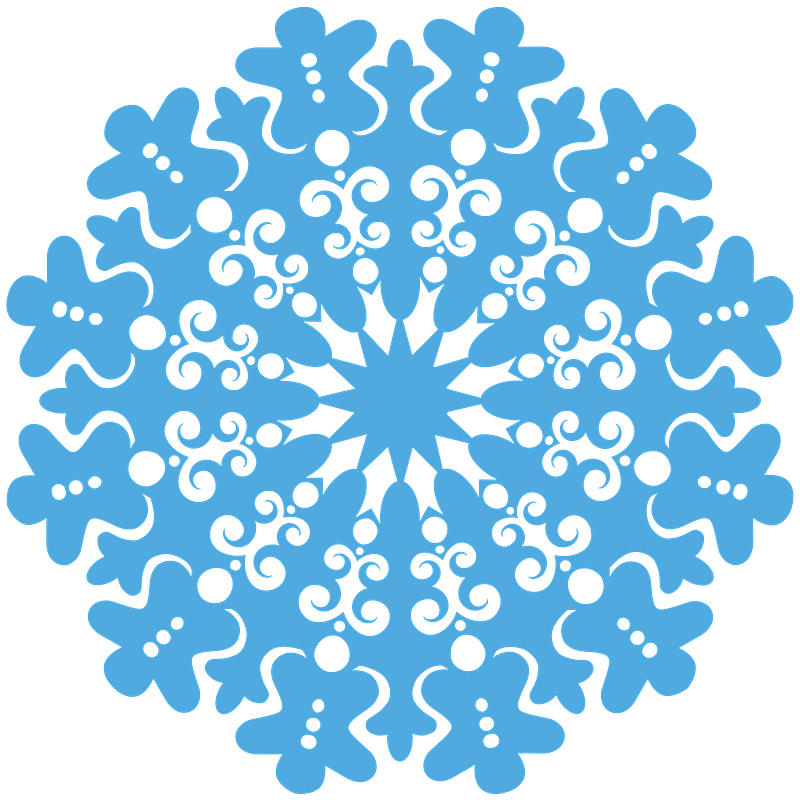 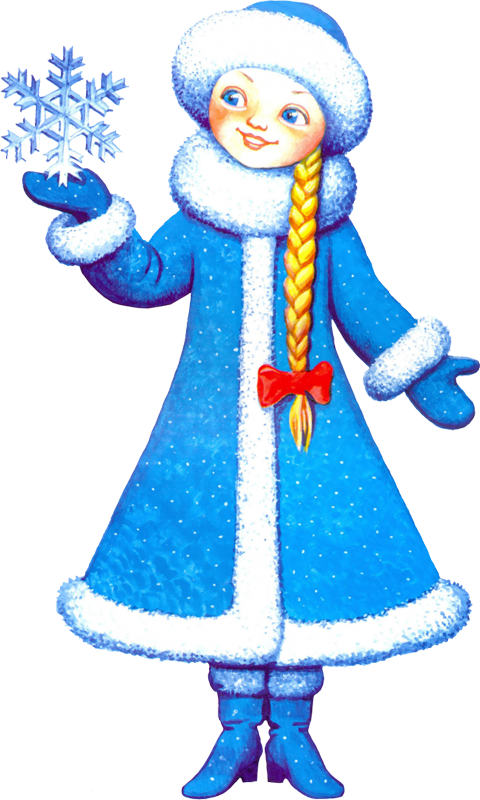 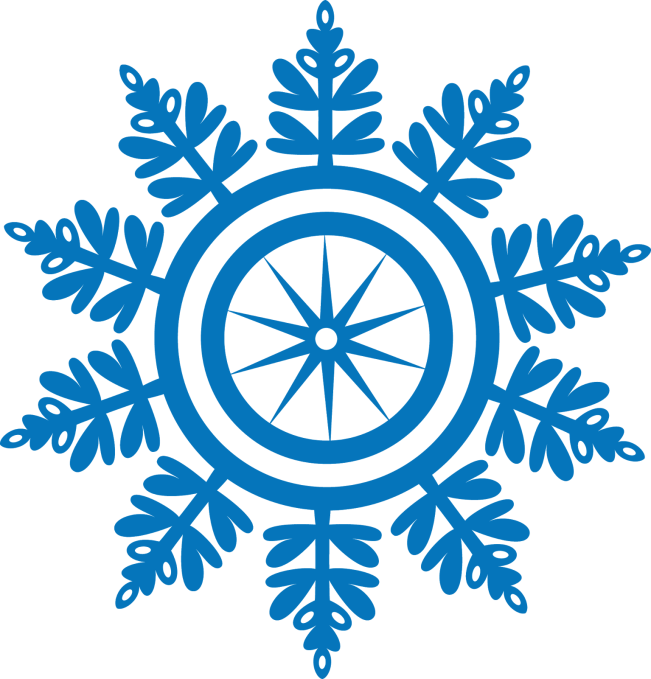 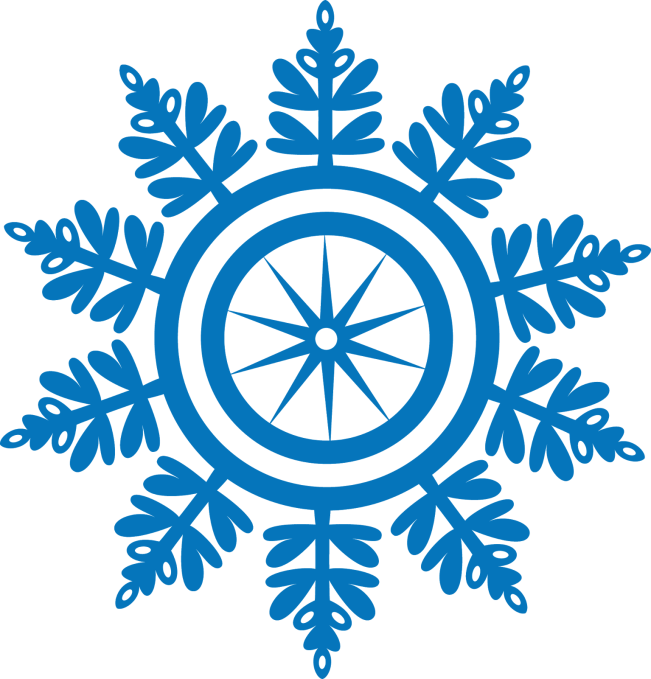 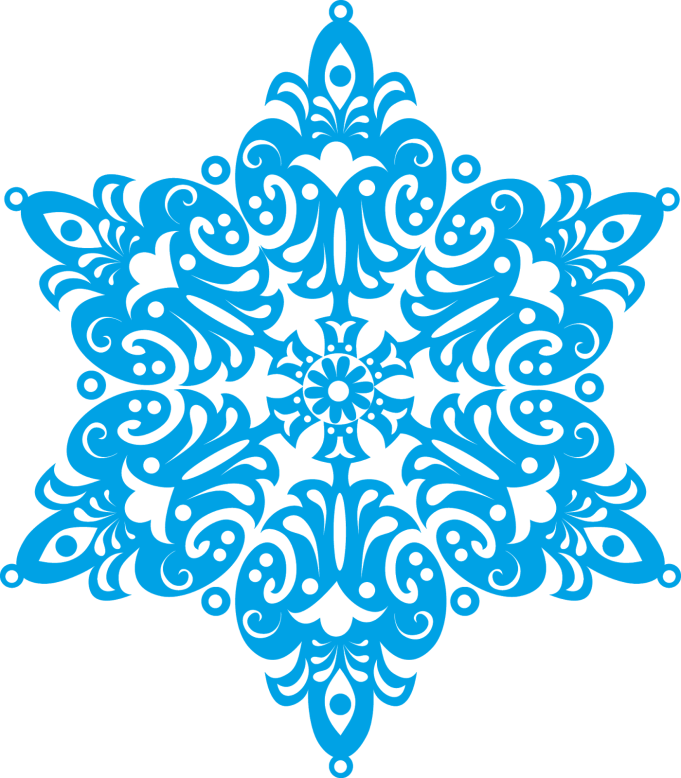 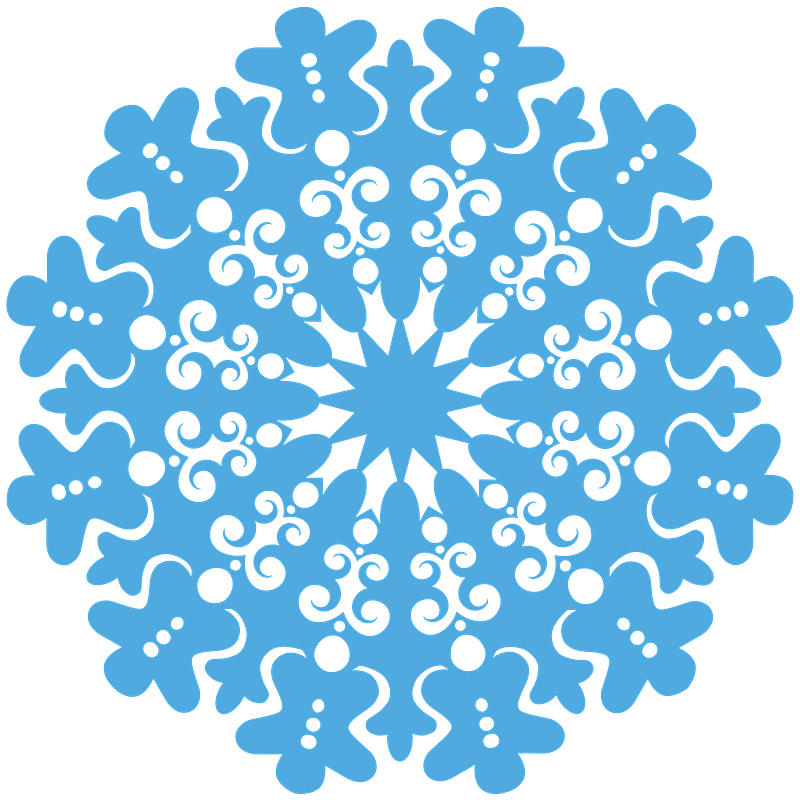 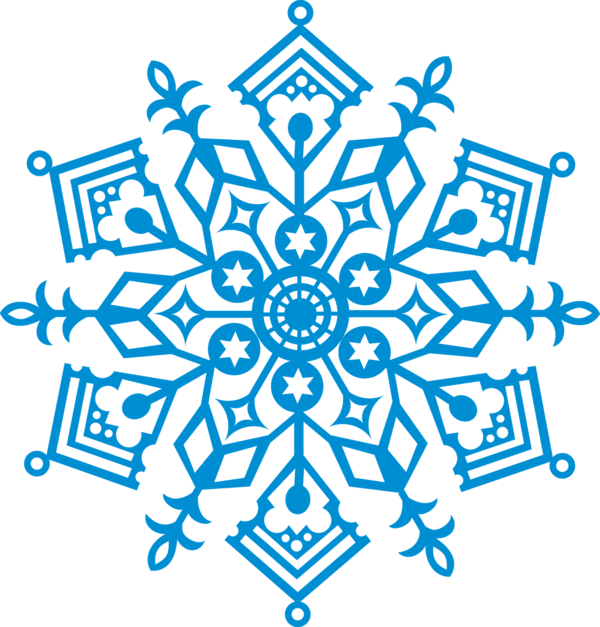 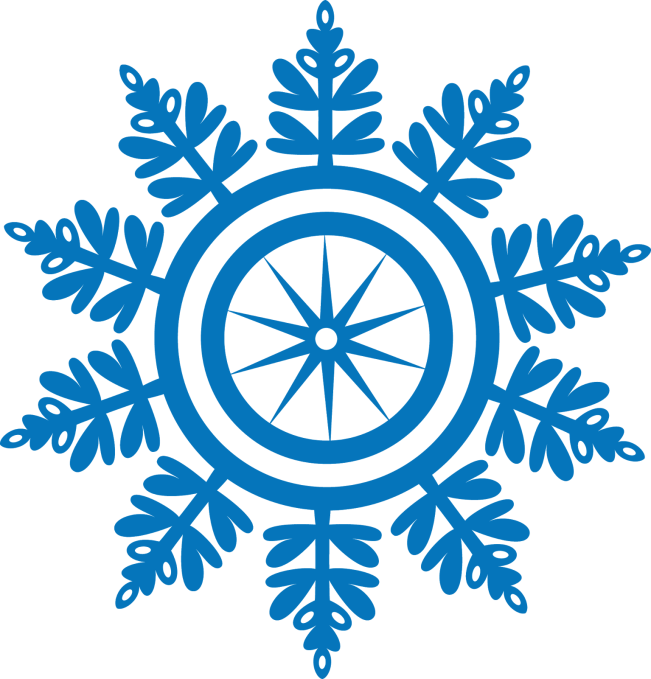 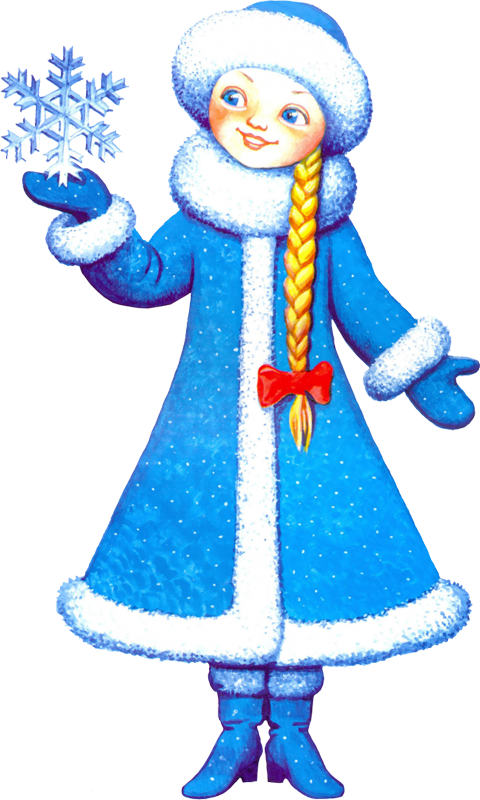 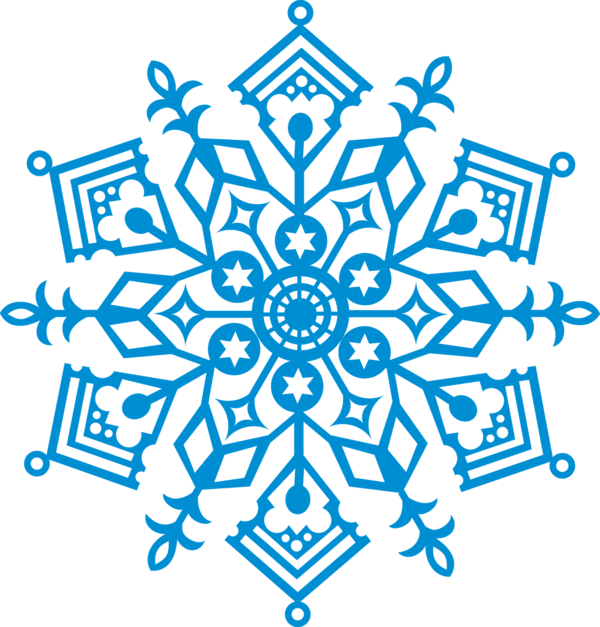 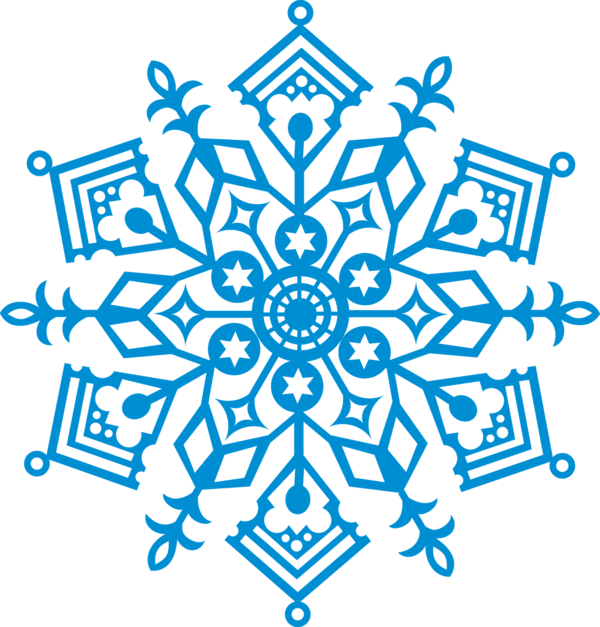 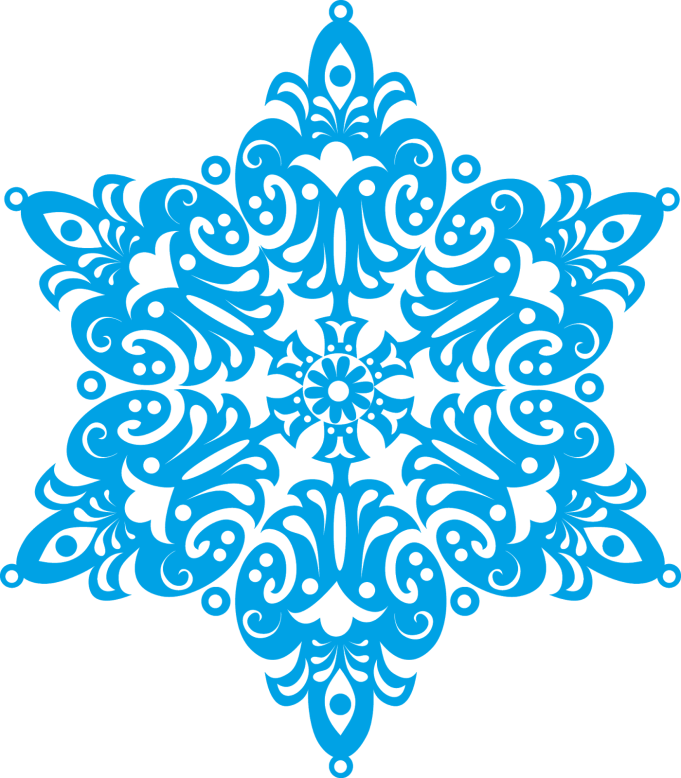 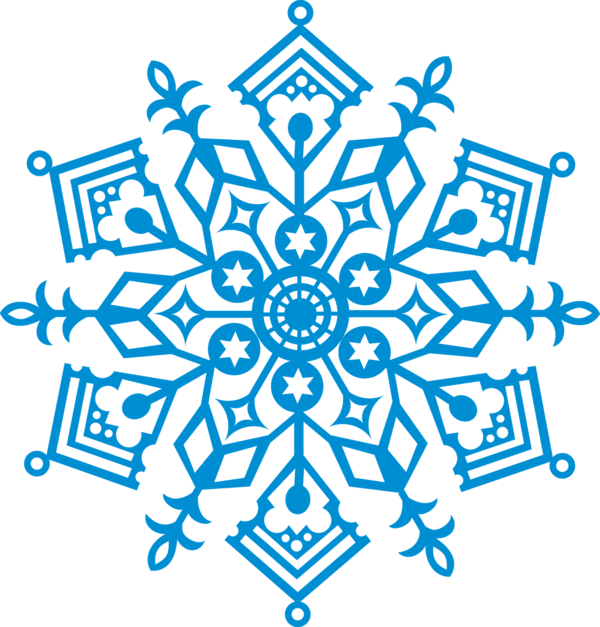 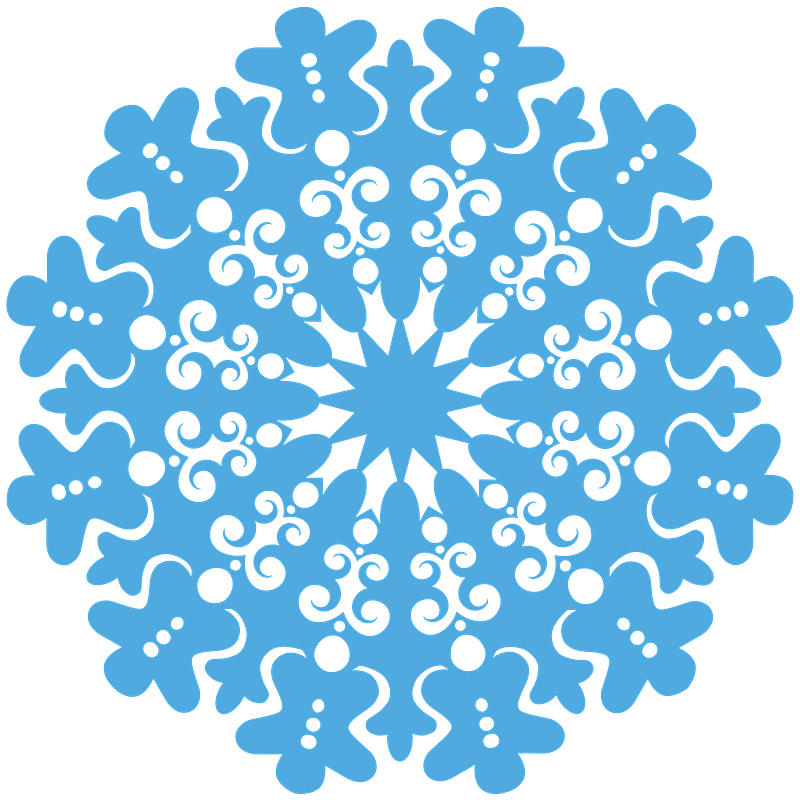 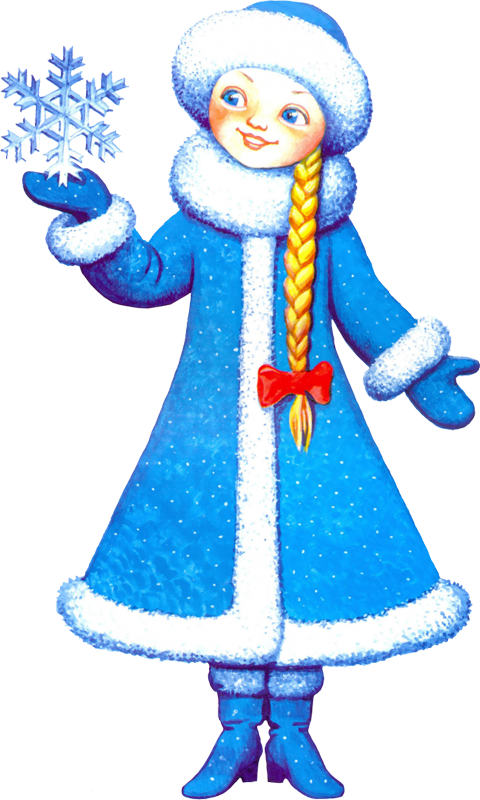 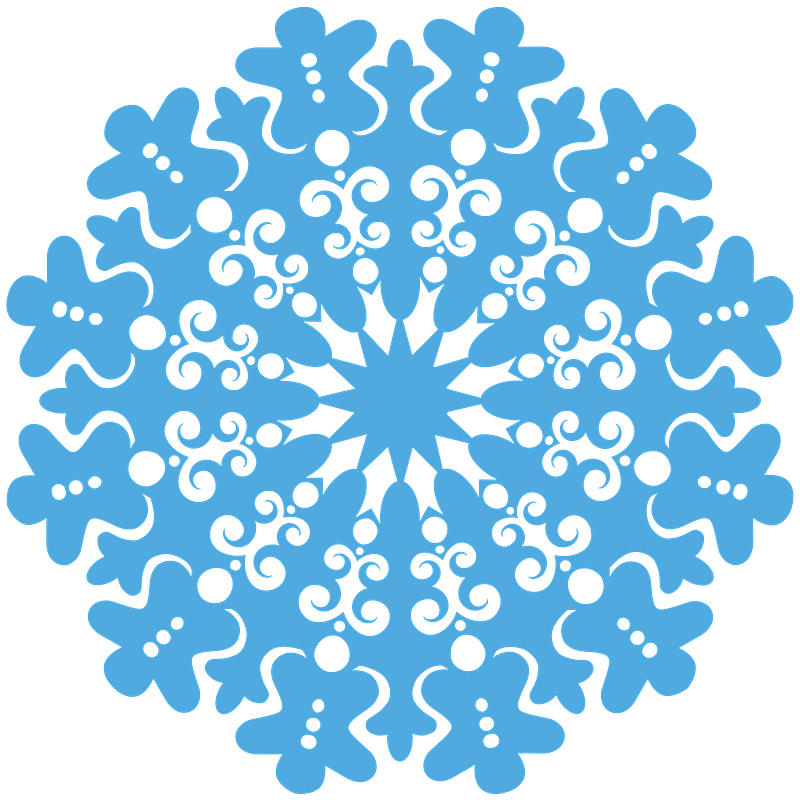 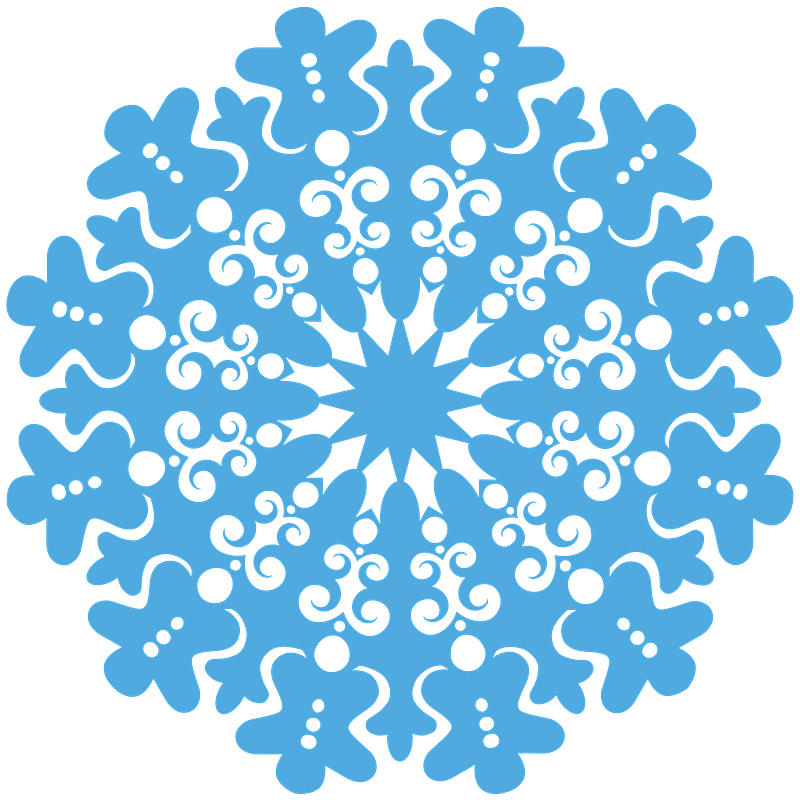 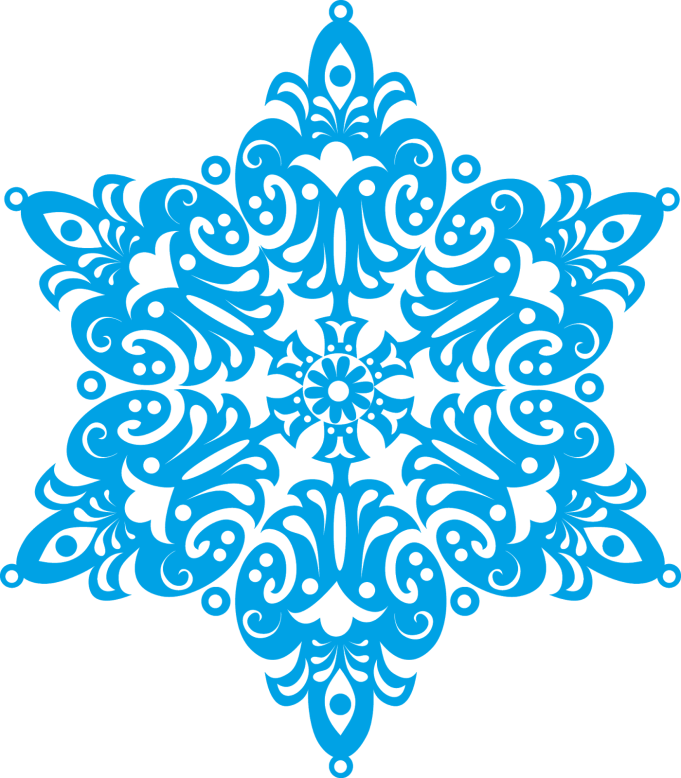 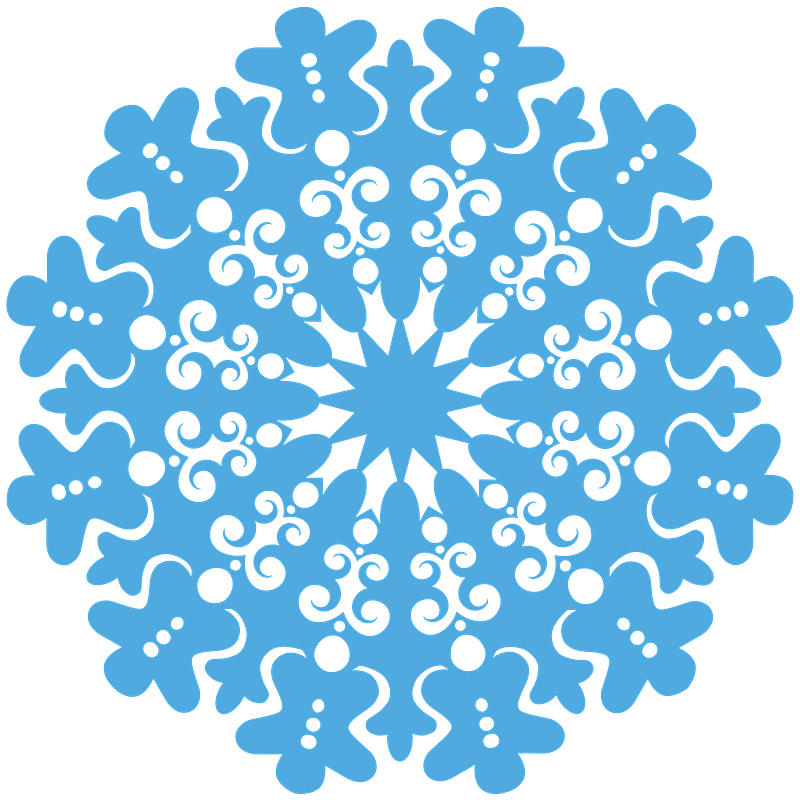 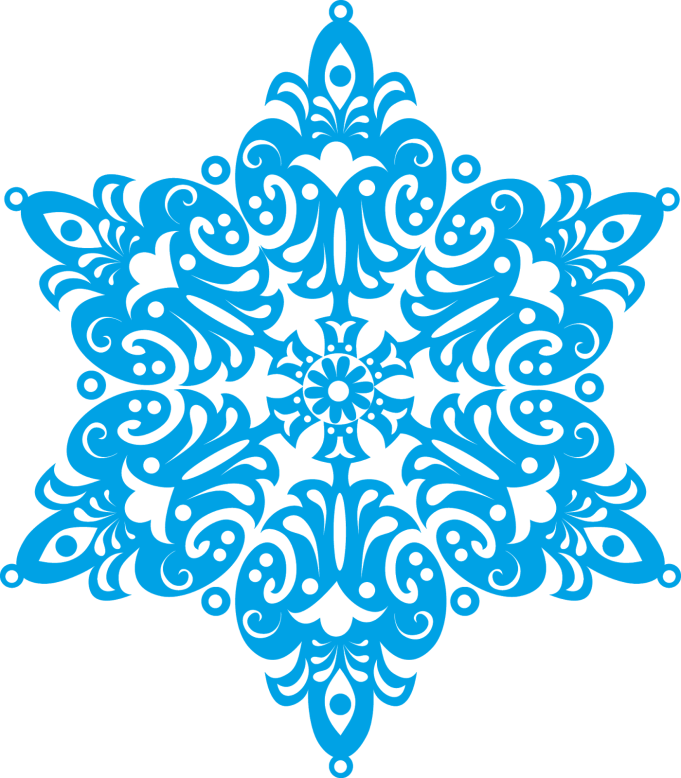 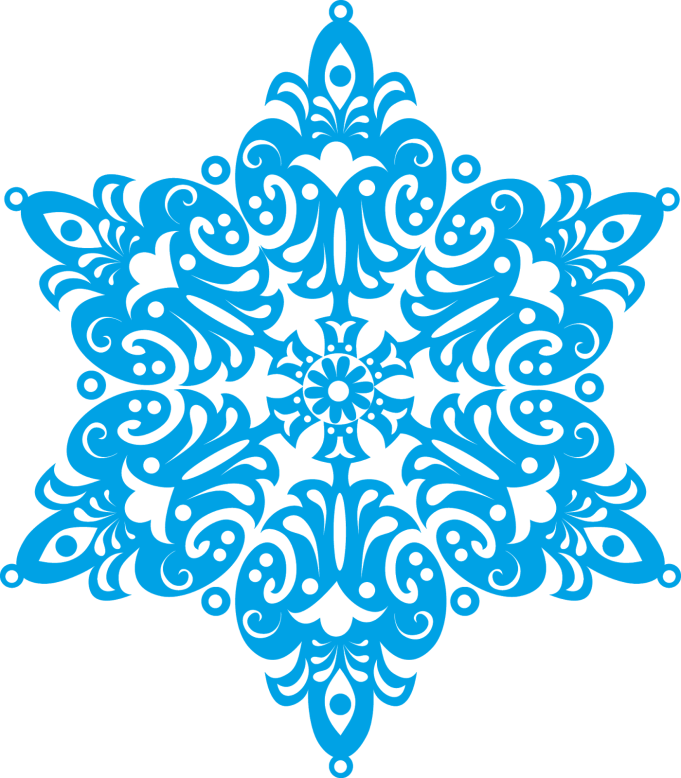 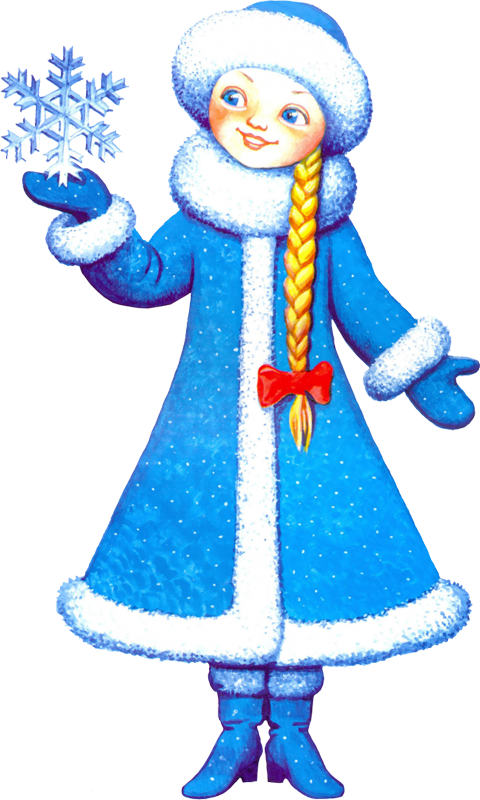 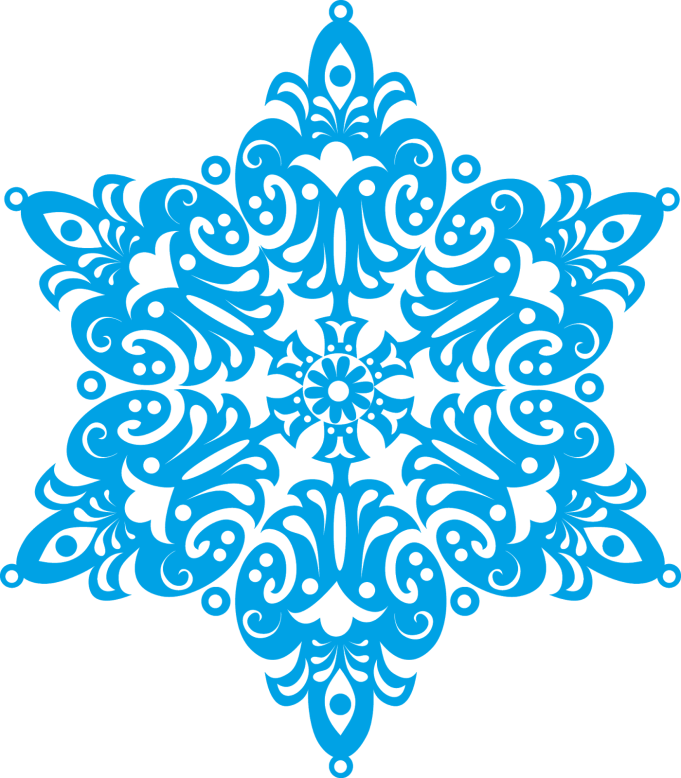 Ты отлично справился с заданием! Спасибо тебе!
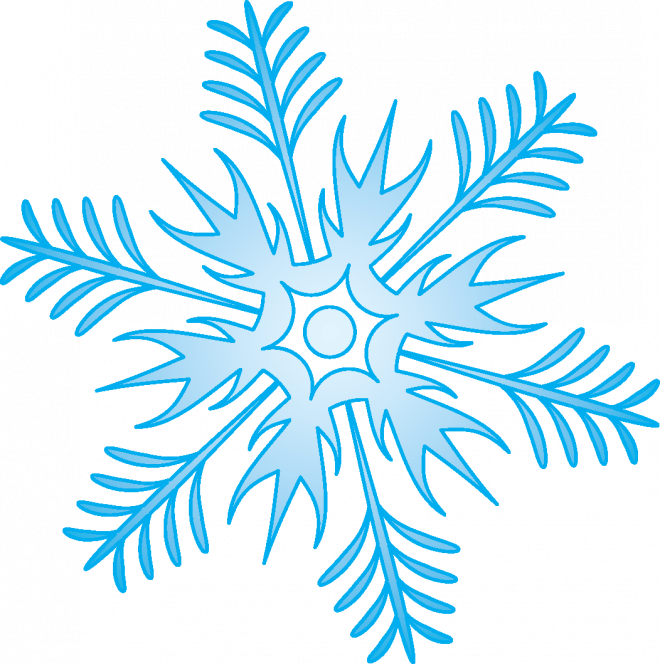 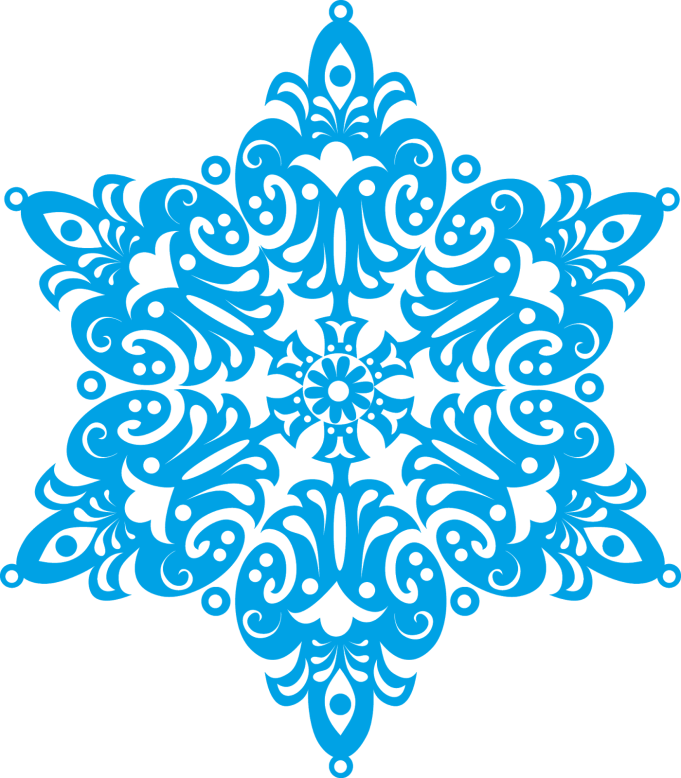 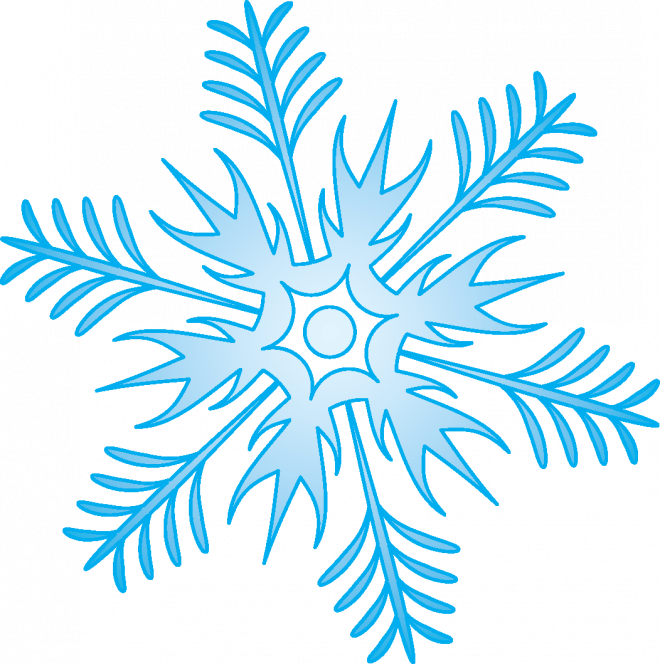 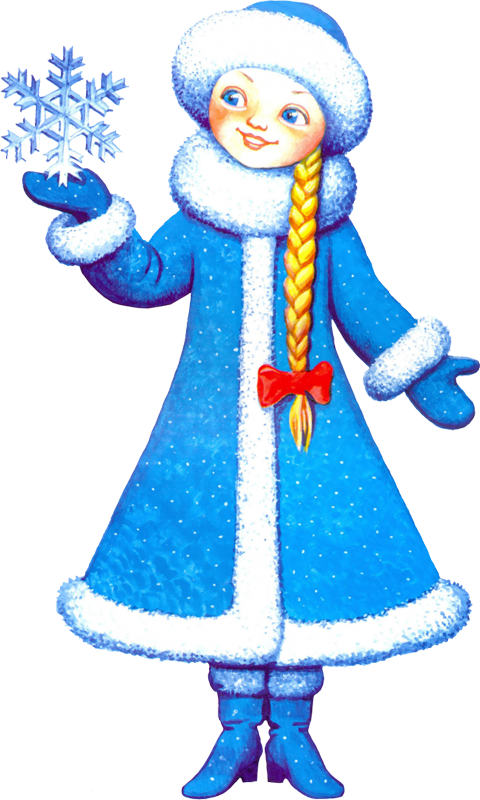 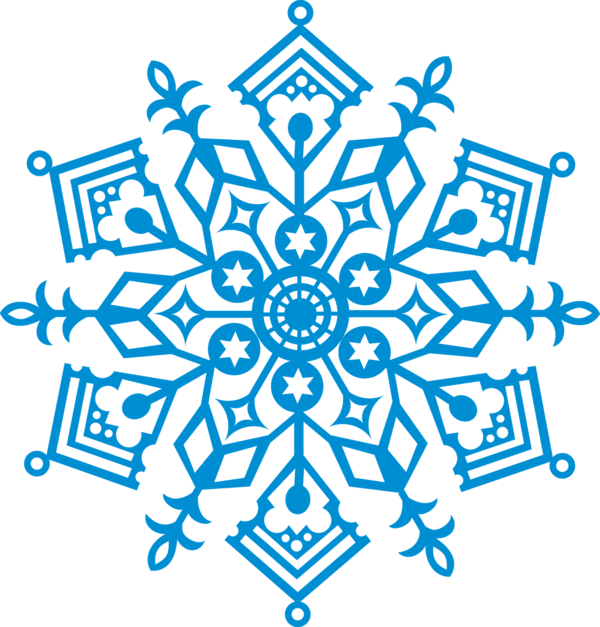 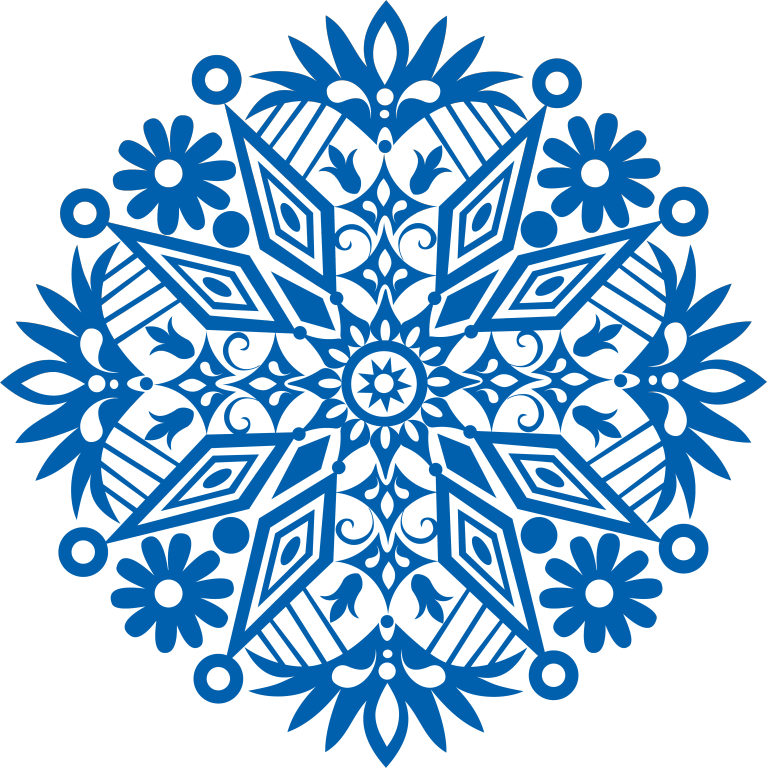 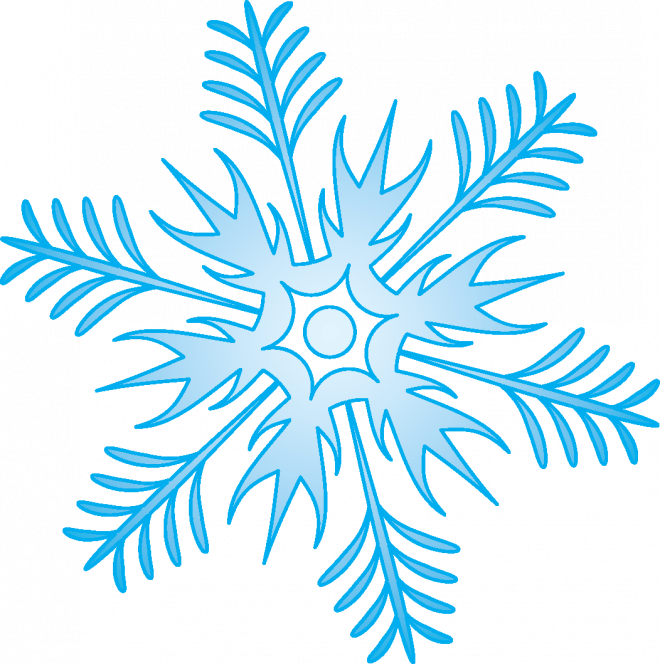 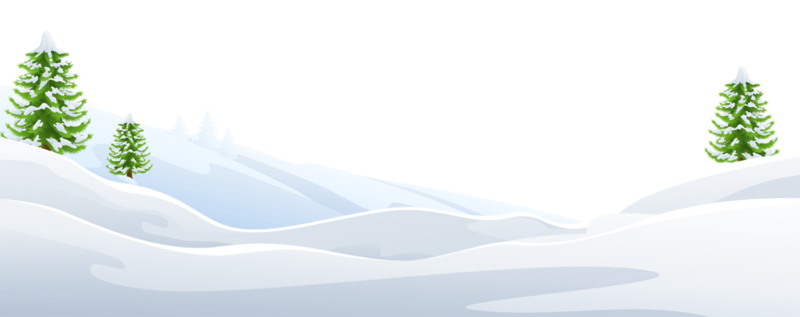 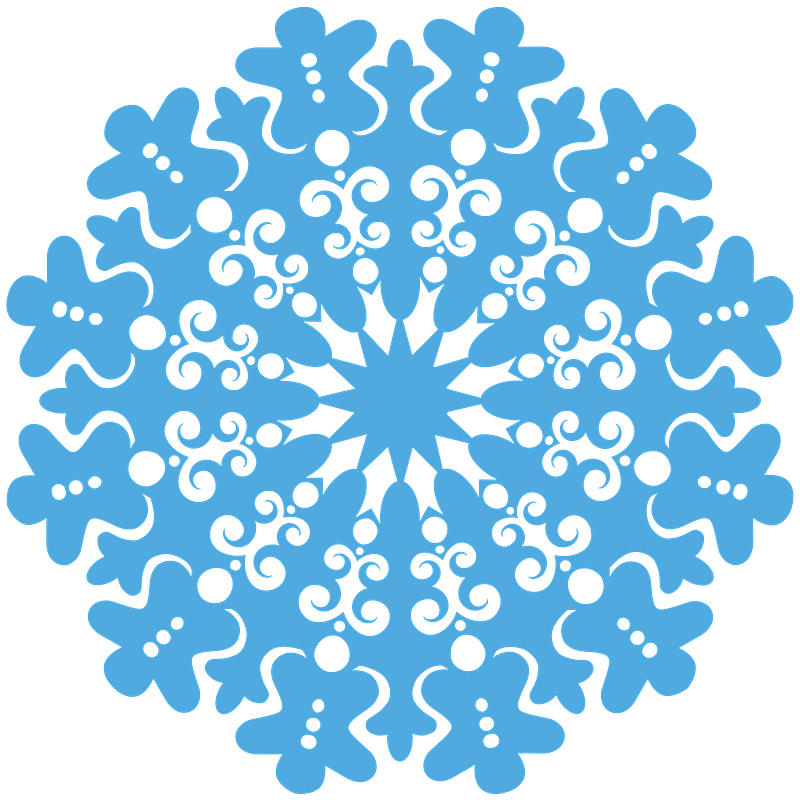 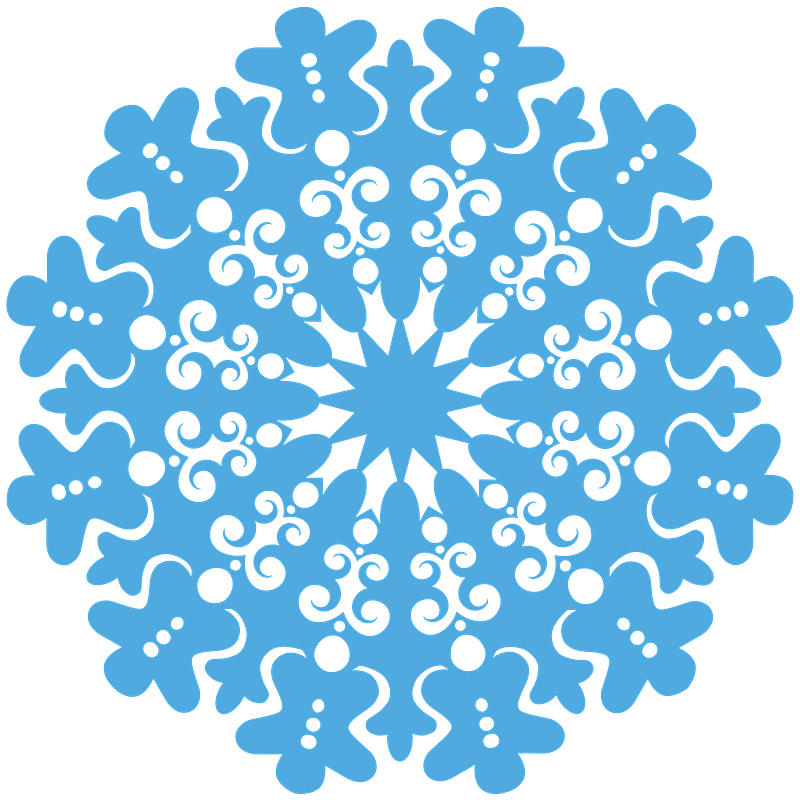 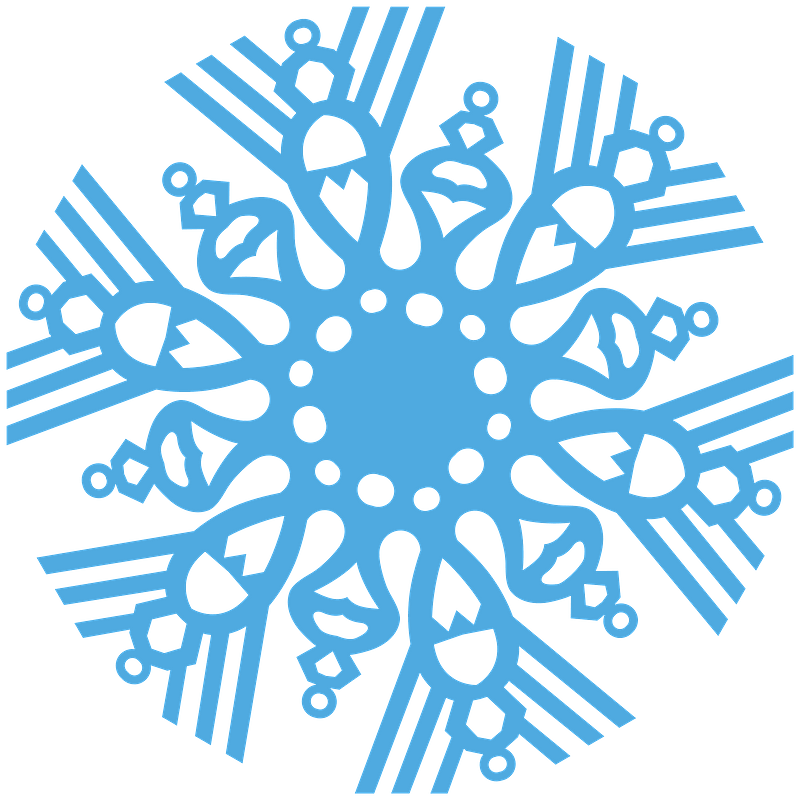 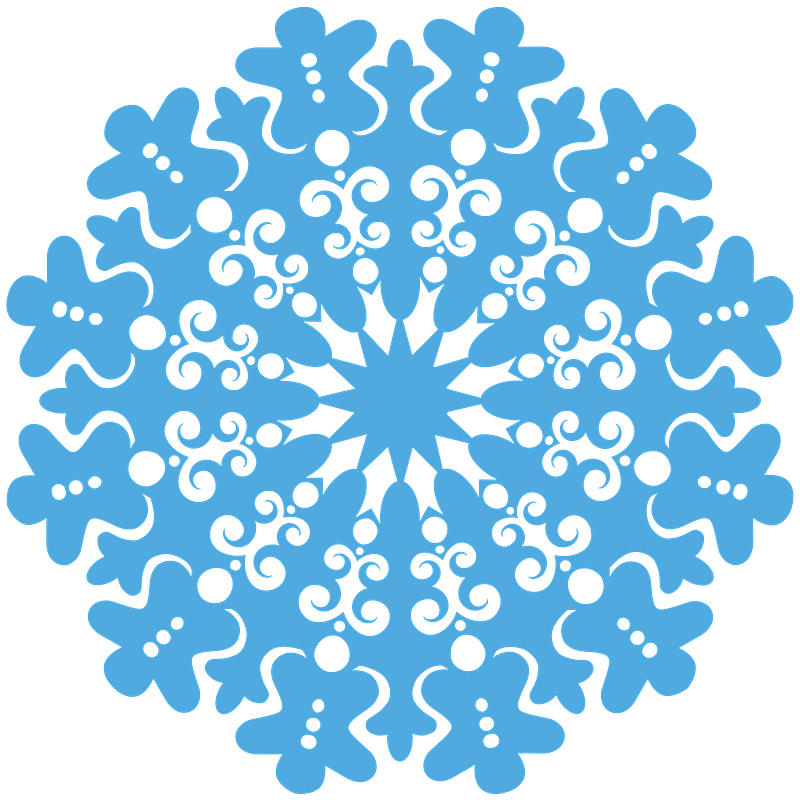 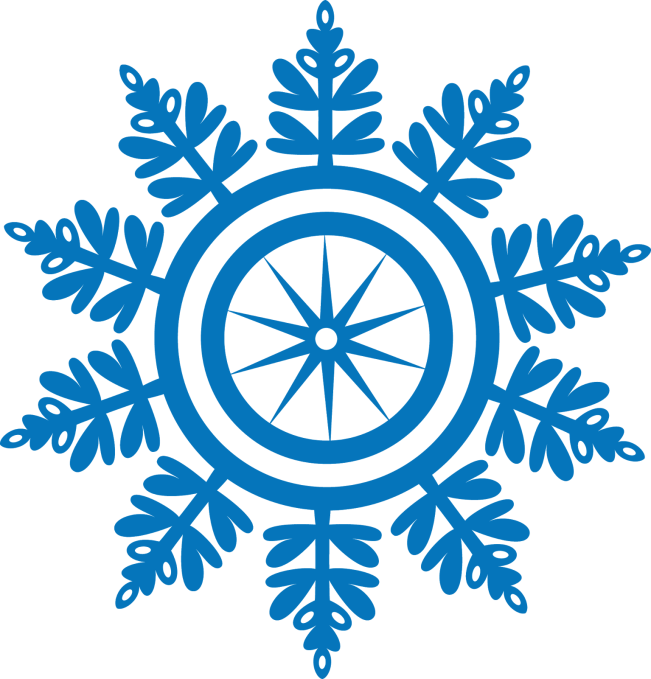 Завершить игру